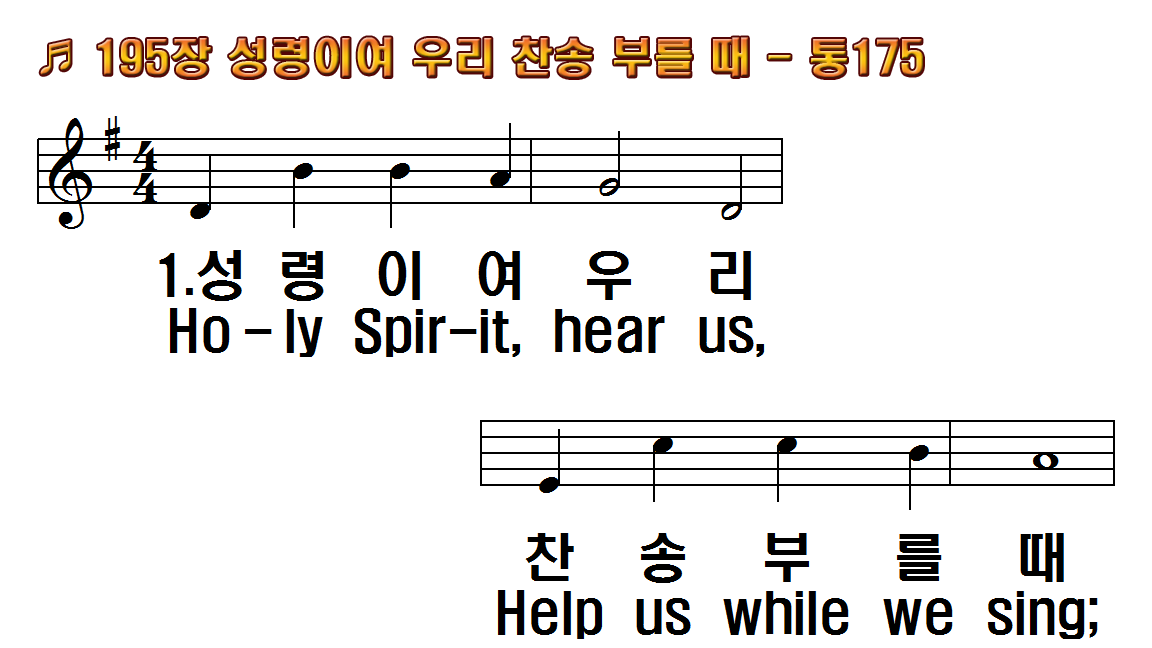 1.성령이여 우리 찬송
2.성령이여 우리 기도
3.성령이여 우리 성경
4.성령이여 우리 전도
5.성령이여 우리 겸손
1.Holy Spirit, hear us,
2.Holy Spirit, prompt us
3.Holy Spirit, shine
4.Holy Spirit, brighten
5.Holy Spirit, give us
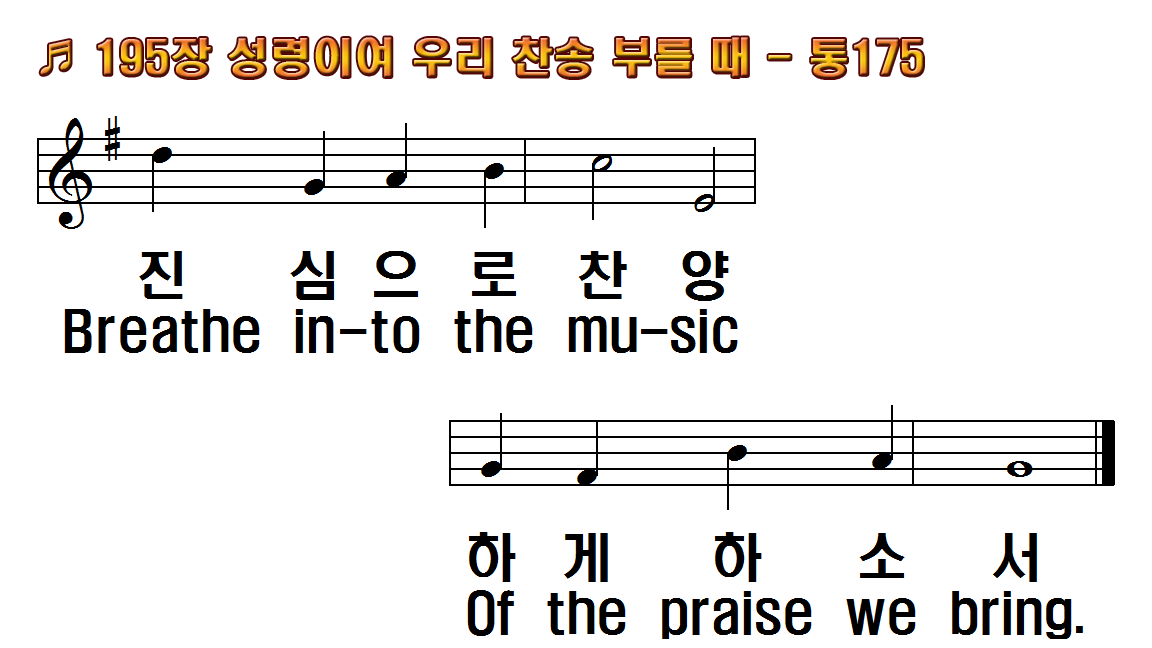 1.성령이여 우리 찬송
2.성령이여 우리 기도
3.성령이여 우리 성경
4.성령이여 우리 전도
5.성령이여 우리 겸손
1.Holy Spirit, hear us,
2.Holy Spirit, prompt us
3.Holy Spirit, shine
4.Holy Spirit, brighten
5.Holy Spirit, give us
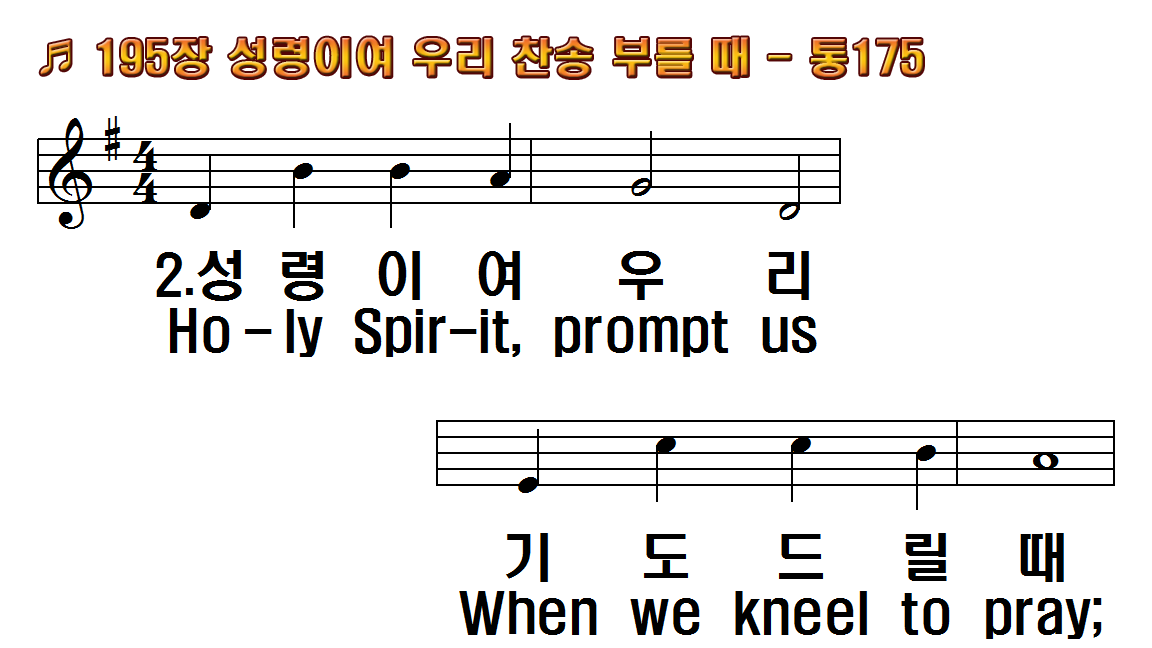 1.성령이여 우리 찬송
2.성령이여 우리 기도
3.성령이여 우리 성경
4.성령이여 우리 전도
5.성령이여 우리 겸손
1.Holy Spirit, hear us,
2.Holy Spirit, prompt us
3.Holy Spirit, shine
4.Holy Spirit, brighten
5.Holy Spirit, give us
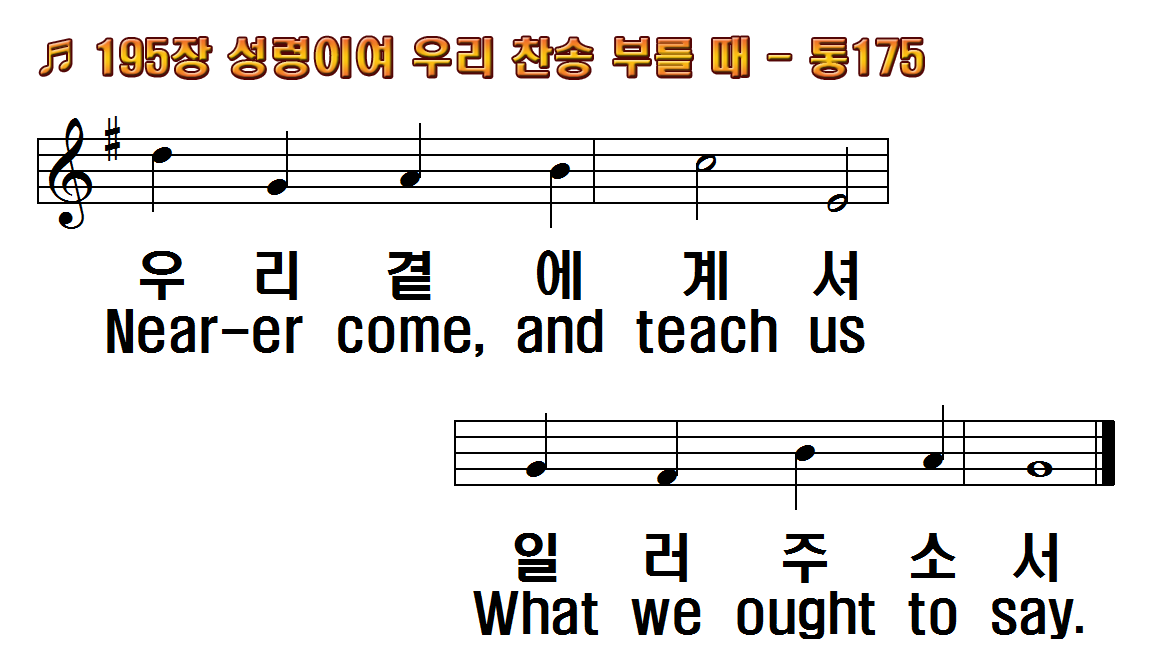 1.성령이여 우리 찬송
2.성령이여 우리 기도
3.성령이여 우리 성경
4.성령이여 우리 전도
5.성령이여 우리 겸손
1.Holy Spirit, hear us,
2.Holy Spirit, prompt us
3.Holy Spirit, shine
4.Holy Spirit, brighten
5.Holy Spirit, give us
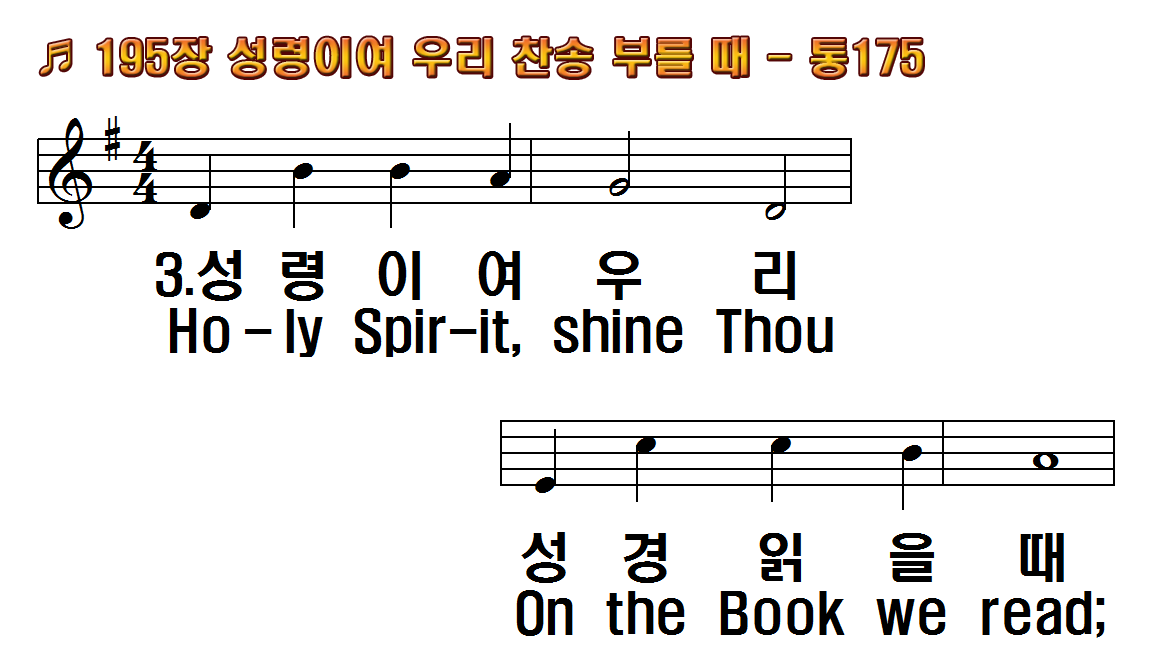 1.성령이여 우리 찬송
2.성령이여 우리 기도
3.성령이여 우리 성경
4.성령이여 우리 전도
5.성령이여 우리 겸손
1.Holy Spirit, hear us,
2.Holy Spirit, prompt us
3.Holy Spirit, shine
4.Holy Spirit, brighten
5.Holy Spirit, give us
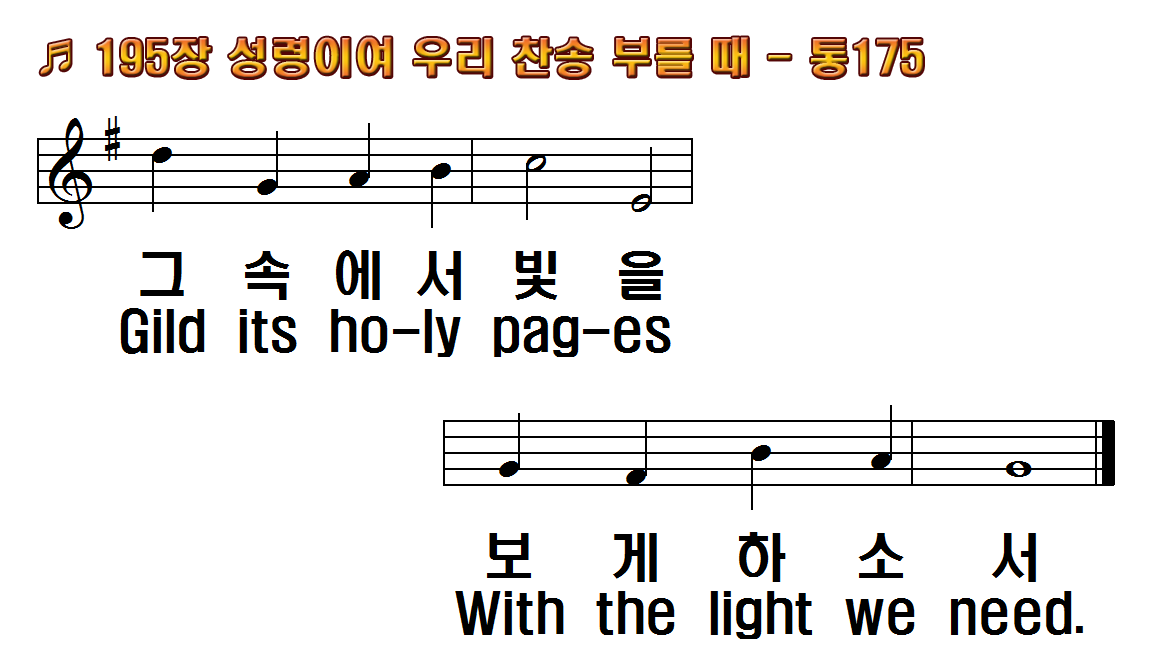 1.성령이여 우리 찬송
2.성령이여 우리 기도
3.성령이여 우리 성경
4.성령이여 우리 전도
5.성령이여 우리 겸손
1.Holy Spirit, hear us,
2.Holy Spirit, prompt us
3.Holy Spirit, shine
4.Holy Spirit, brighten
5.Holy Spirit, give us
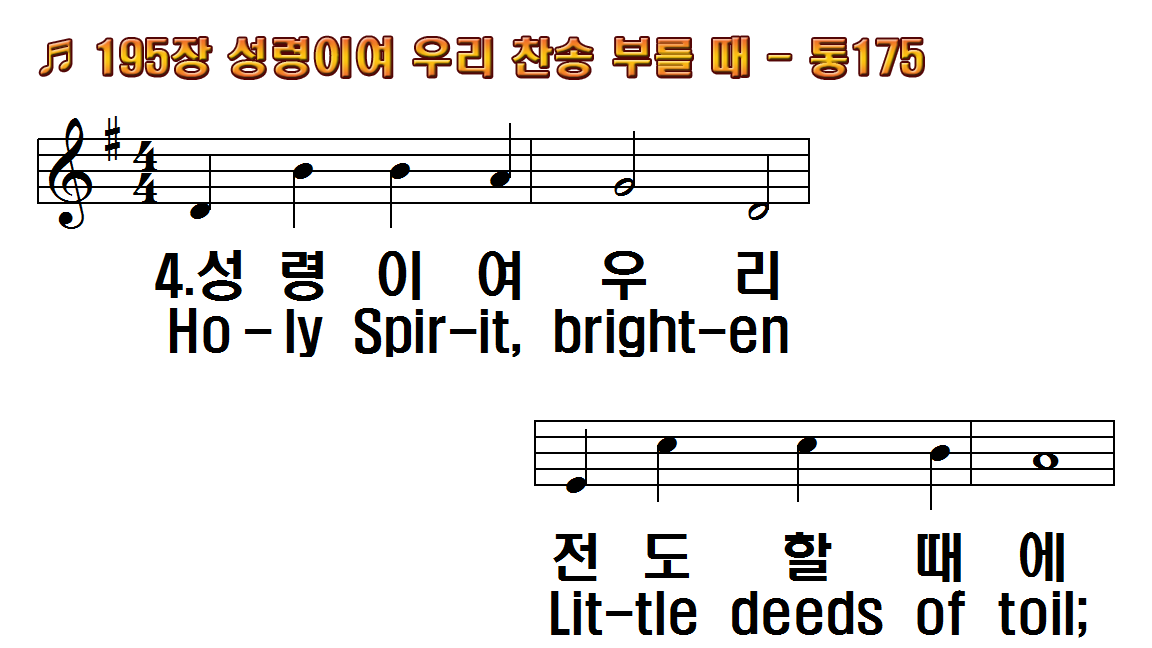 1.성령이여 우리 찬송
2.성령이여 우리 기도
3.성령이여 우리 성경
4.성령이여 우리 전도
5.성령이여 우리 겸손
1.Holy Spirit, hear us,
2.Holy Spirit, prompt us
3.Holy Spirit, shine
4.Holy Spirit, brighten
5.Holy Spirit, give us
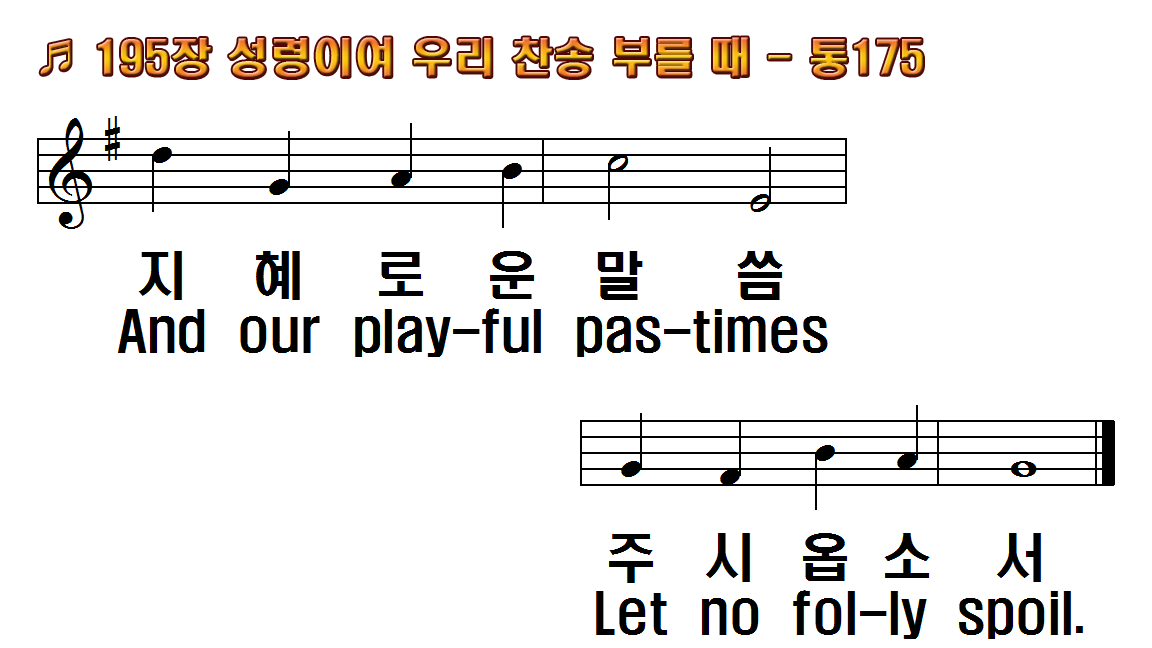 1.성령이여 우리 찬송
2.성령이여 우리 기도
3.성령이여 우리 성경
4.성령이여 우리 전도
5.성령이여 우리 겸손
1.Holy Spirit, hear us,
2.Holy Spirit, prompt us
3.Holy Spirit, shine
4.Holy Spirit, brighten
5.Holy Spirit, give us
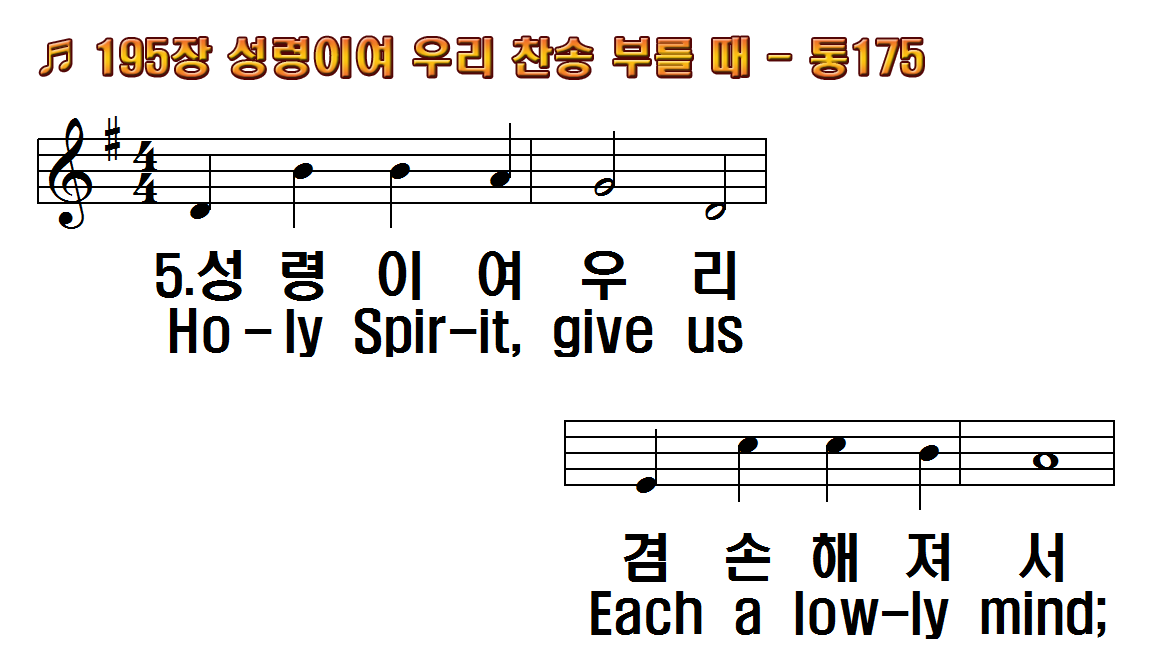 1.성령이여 우리 찬송
2.성령이여 우리 기도
3.성령이여 우리 성경
4.성령이여 우리 전도
5.성령이여 우리 겸손
1.Holy Spirit, hear us,
2.Holy Spirit, prompt us
3.Holy Spirit, shine
4.Holy Spirit, brighten
5.Holy Spirit, give us
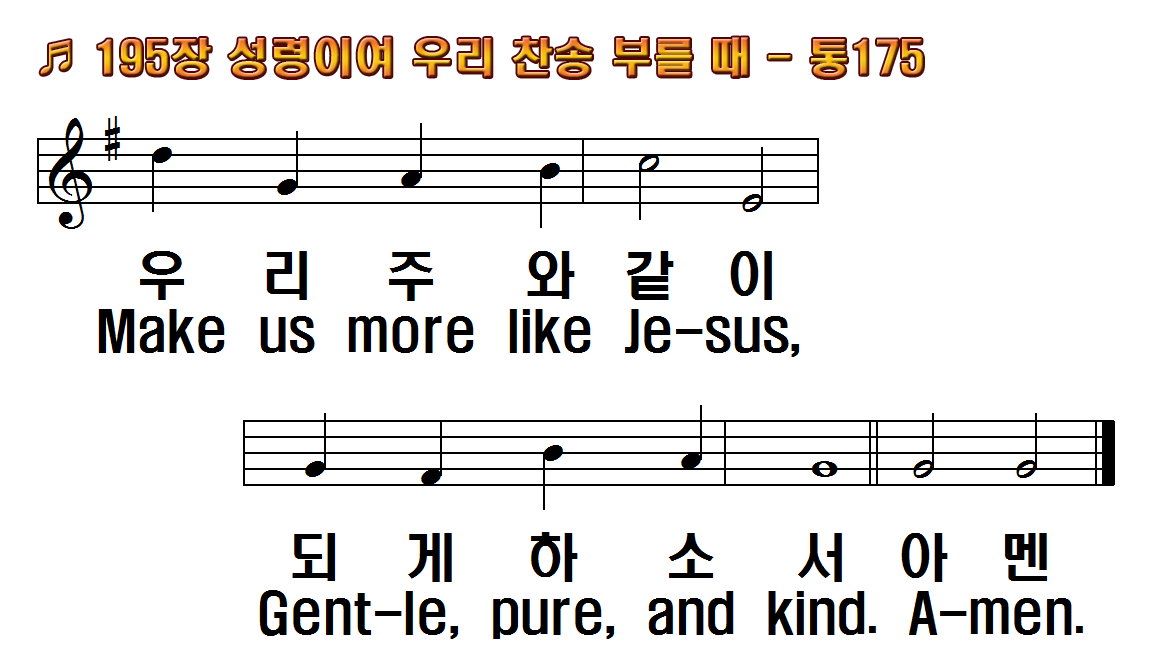 1.성령이여 우리 찬송
2.성령이여 우리 기도
3.성령이여 우리 성경
4.성령이여 우리 전도
5.성령이여 우리 겸손
1.Holy Spirit, hear us,
2.Holy Spirit, prompt us
3.Holy Spirit, shine
4.Holy Spirit, brighten
5.Holy Spirit, give us
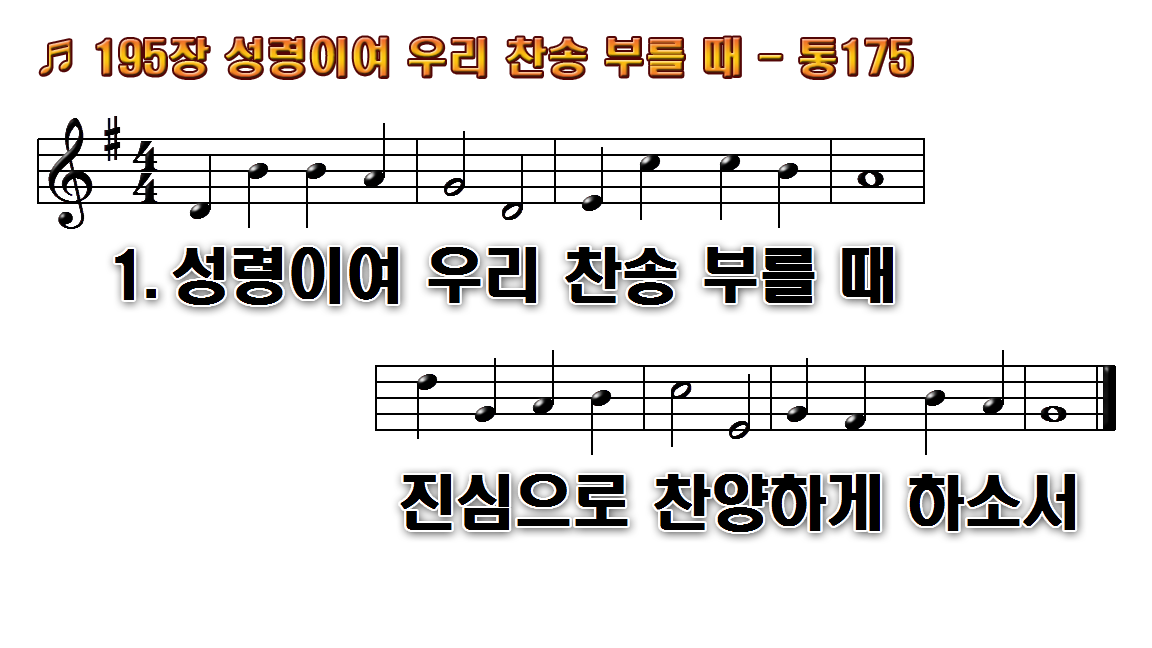 1.성령이여 우리 찬송
2.성령이여 우리 기도
3.성령이여 우리 성경
4.성령이여 우리 전도할
5.성령이여 우리 겸손
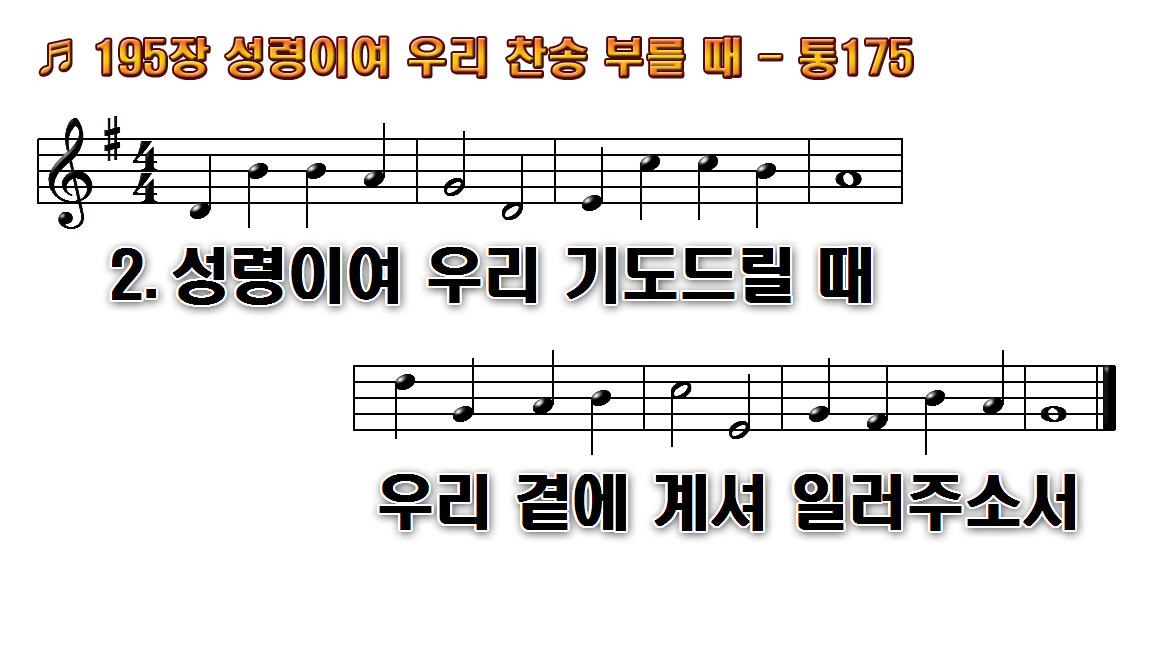 1.성령이여 우리 찬송
2.성령이여 우리 기도
3.성령이여 우리 성경
4.성령이여 우리 전도할
5.성령이여 우리 겸손
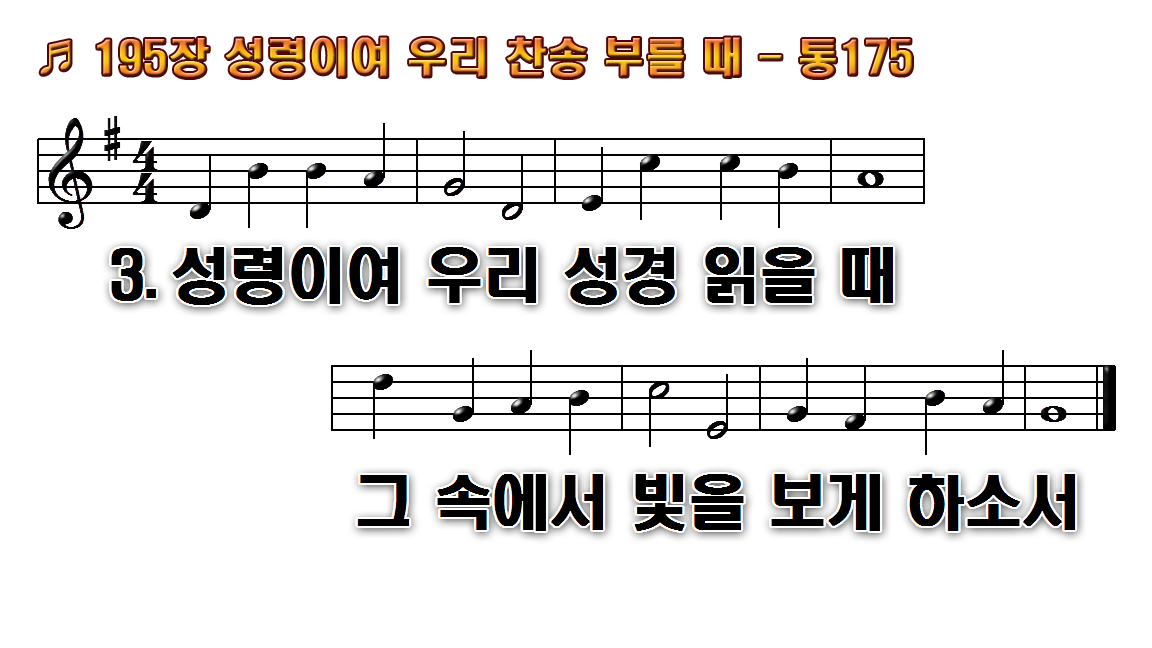 1.성령이여 우리 찬송
2.성령이여 우리 기도
3.성령이여 우리 성경
4.성령이여 우리 전도할
5.성령이여 우리 겸손
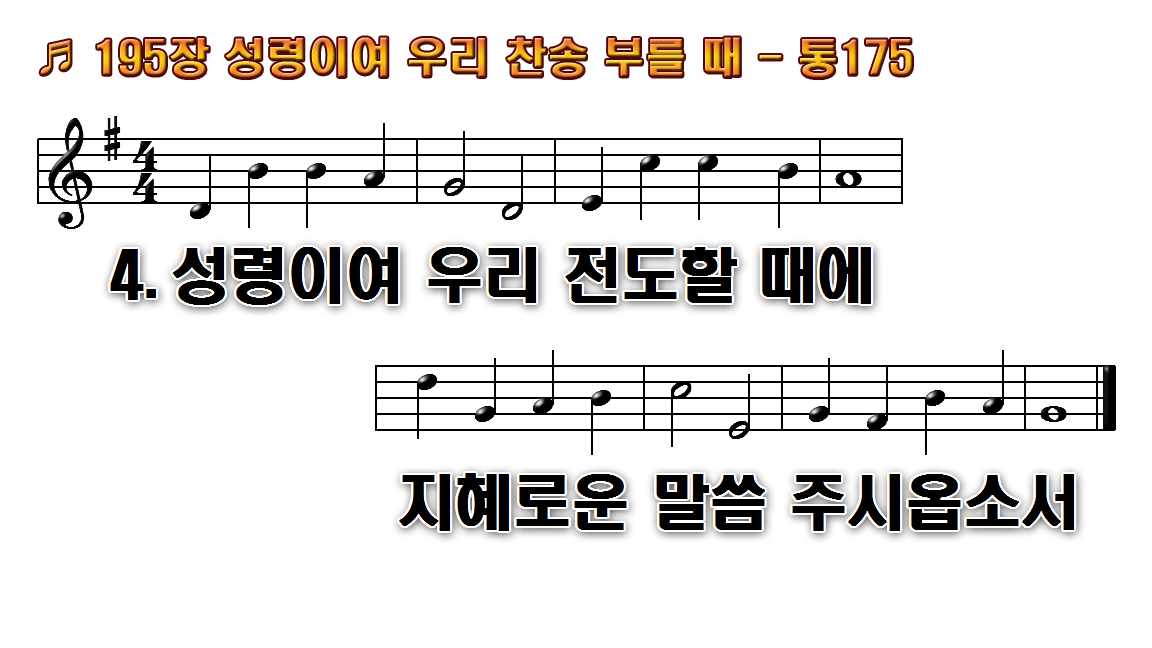 1.성령이여 우리 찬송
2.성령이여 우리 기도
3.성령이여 우리 성경
4.성령이여 우리 전도할
5.성령이여 우리 겸손
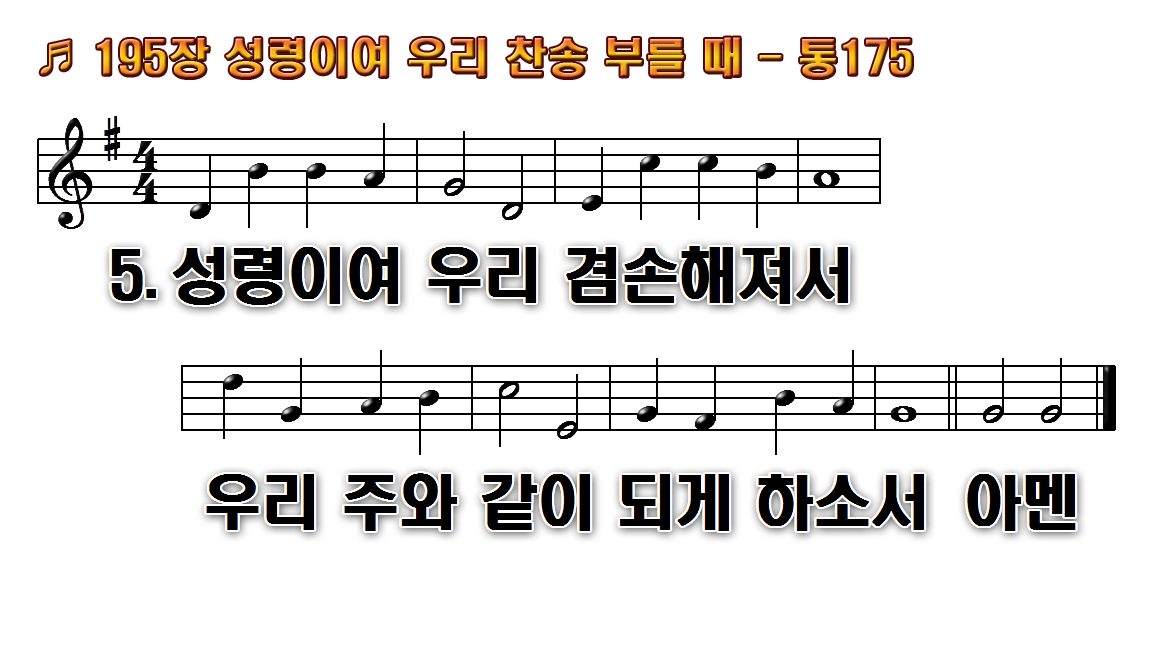 1.성령이여 우리 찬송
2.성령이여 우리 기도
3.성령이여 우리 성경
4.성령이여 우리 전도할
5.성령이여 우리 겸손